ČUTILA - ponovimoS katerimi organi spoznavamo okolico?
Terezija Audič, OŠ Dobrna
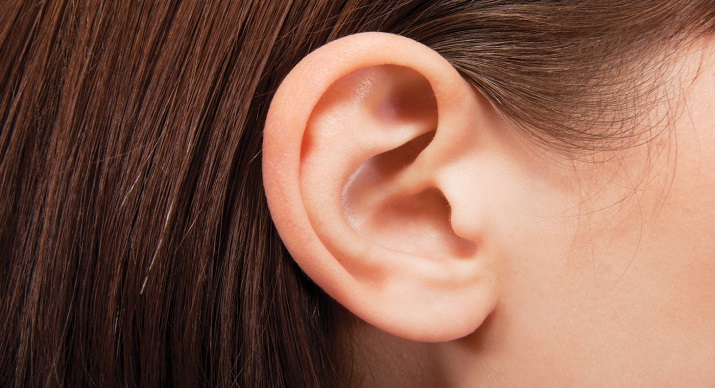 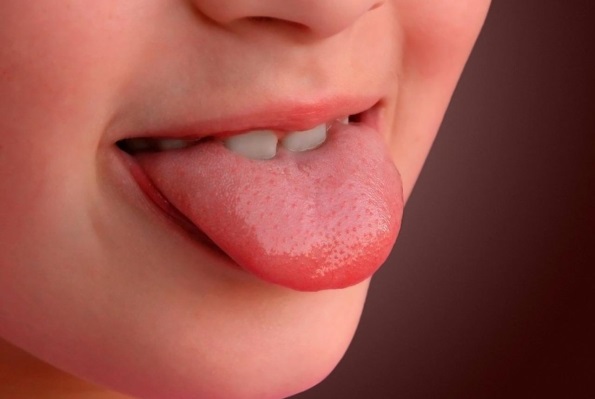 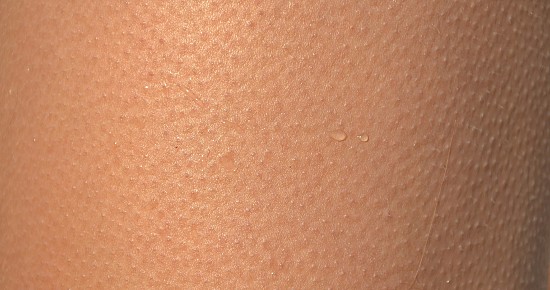 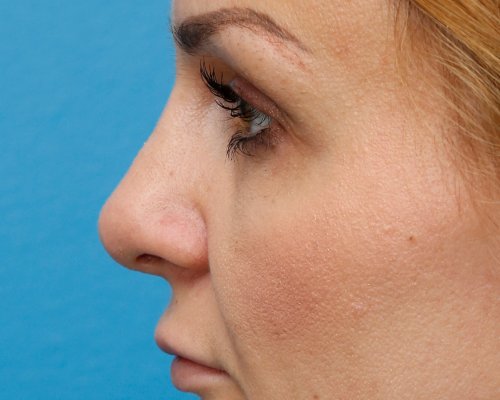 OKO – čutilo za vidKaj vse lahko zaznava oko?
1. Po čem se ločita vrtnici?




Oko lahko zaznava, loči _____________
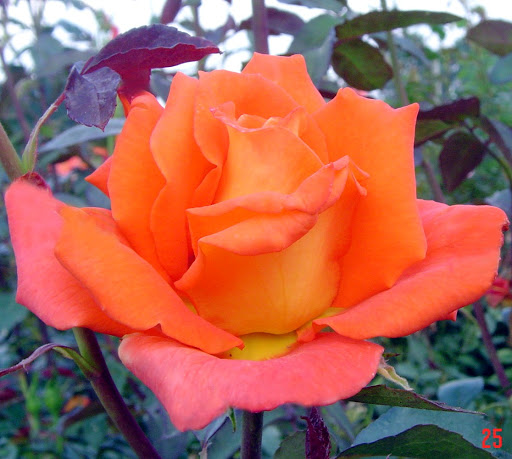 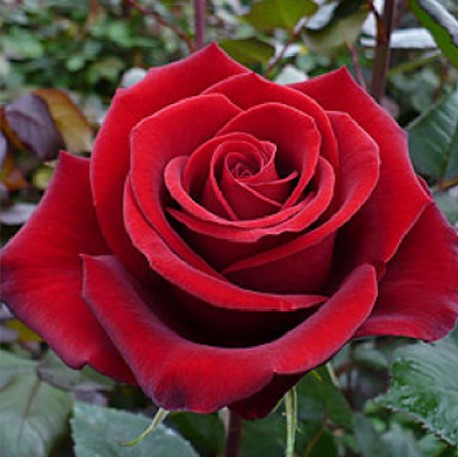 Oko je zelo občutljivo za _____________
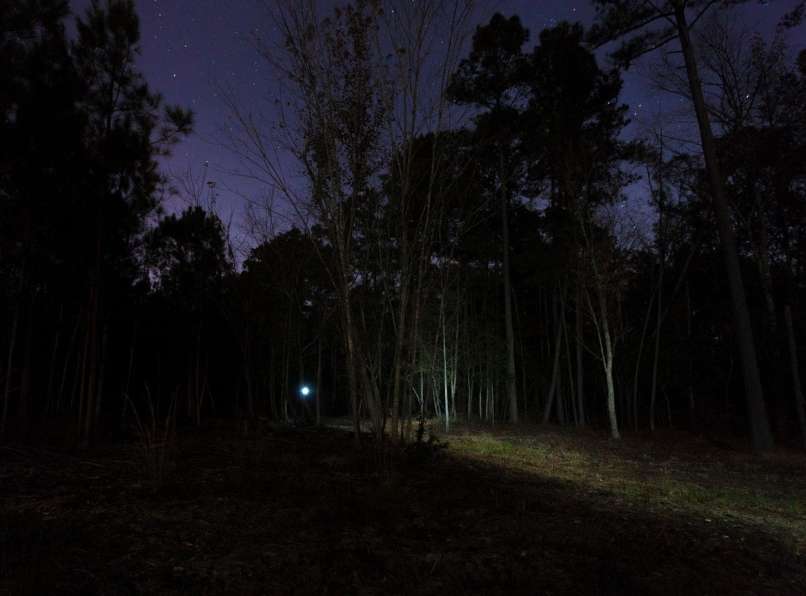 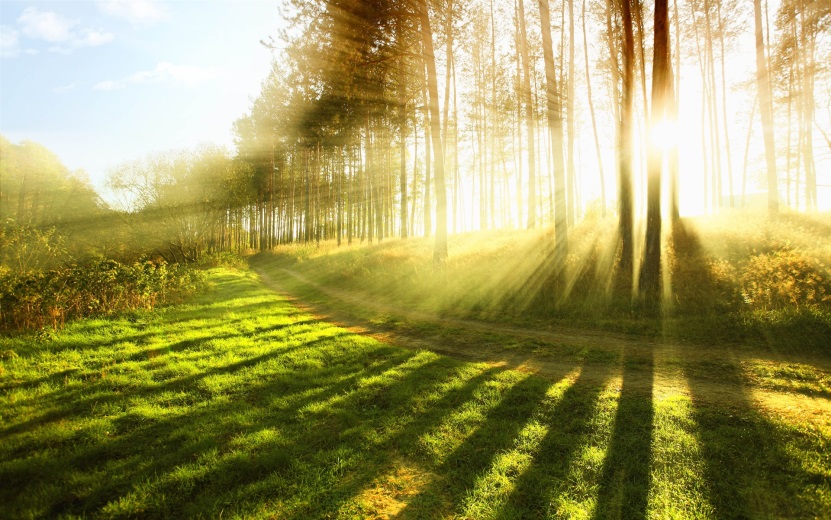 Ugotovi v čem se razlikujejo ljudje na fotografijah?
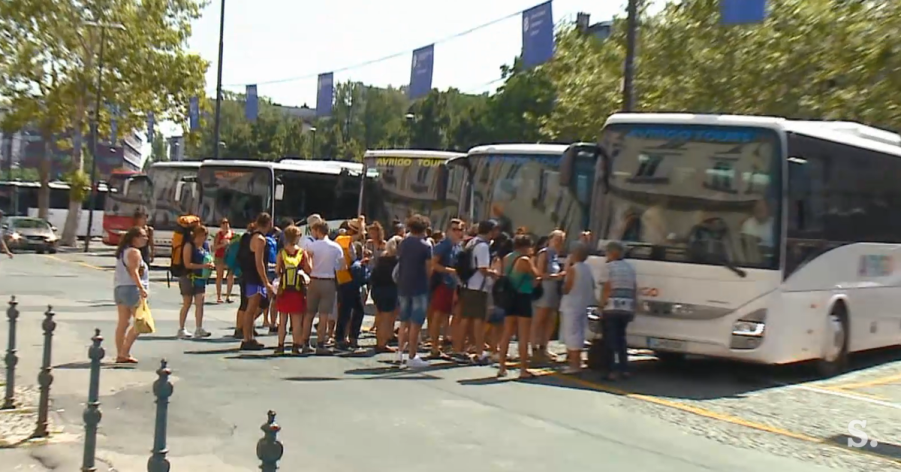 Oko je zaznalo _________________,
                          _________________ ,
                          _________________ in _____________.
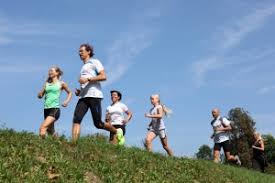 Takoj boste ugotovili, po čem se ločita lika?
Ločita se po ____________________.
Kdaj pa oko lahko zazna vse te lastnosti?
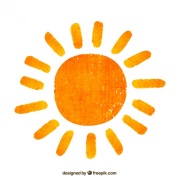 Svetloba osvetli predmet, 
                                    žarki se odbijejo od predmeta in 
                                   po zraku potujejo do našega očesa.
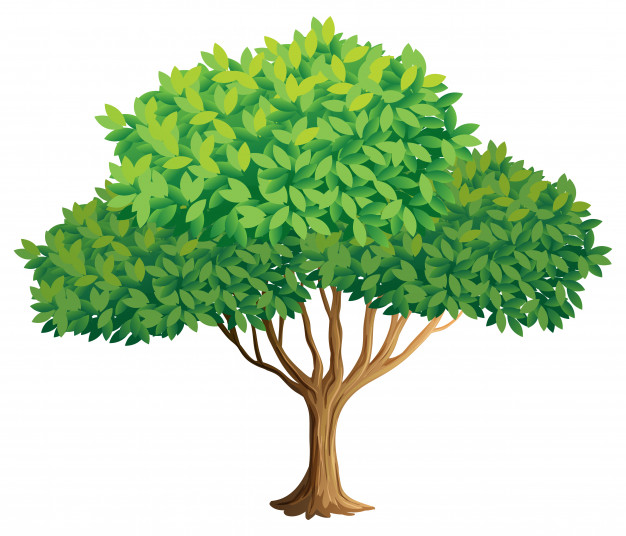 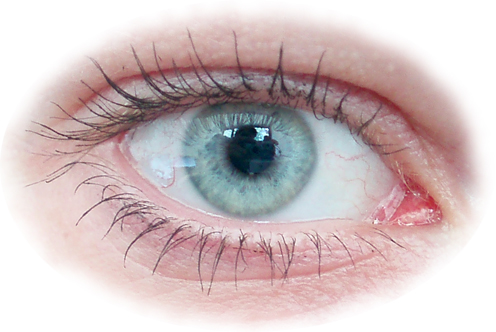 V zvezek zapiši naslov: Oko čutilo za vidin zapiši kratek povzetek:
1. Predmete vidimo, če so osvetljeni. Naše oko zaznava:
svetlobo,
barve, 
število predmetov,
gibanje,
hitrost,
razdaljo.

2. Preriši 6. diapozitiv!

3. Preberi snov v učbeniku, str. 34, 35 in preriši zgradbo očesa na strani 35.